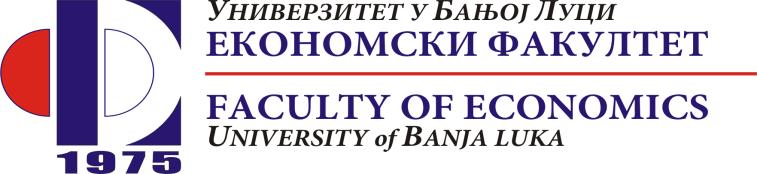 Монетарни систем
1
Појам и елементи монетарног система
Представља подсистем ширег економског система земље са којим мора бити усклађен

Дефиниција МС: 
Скуп законских прописа везаних за новац и новчани оптицај једне земље
2
Састоји се из више елемената:
3
Новчана јединица
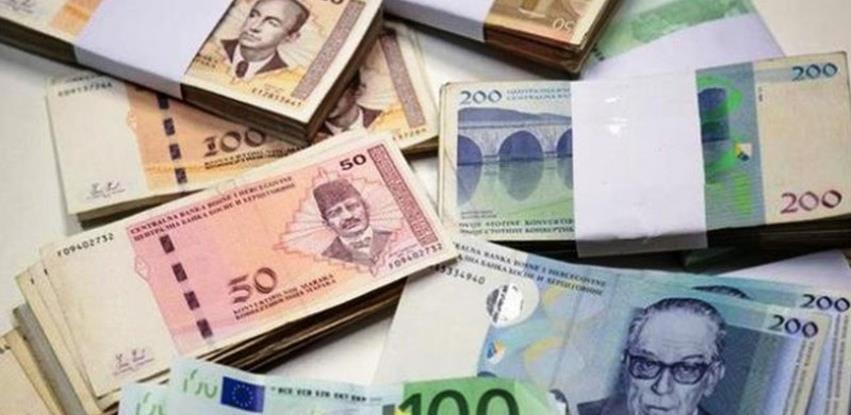 Законом утврђен новчани знак

Валута једне земље у различитим апоенима
4
Новчани знак
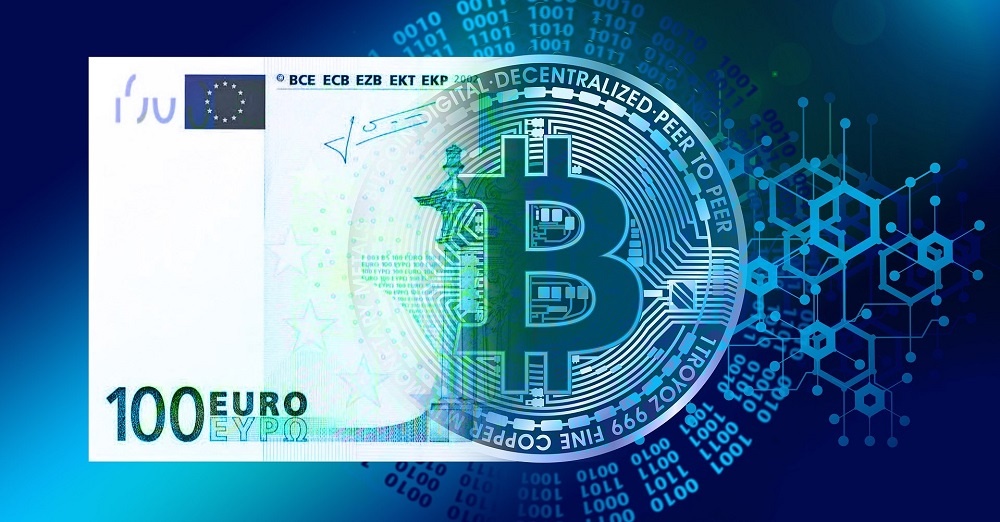 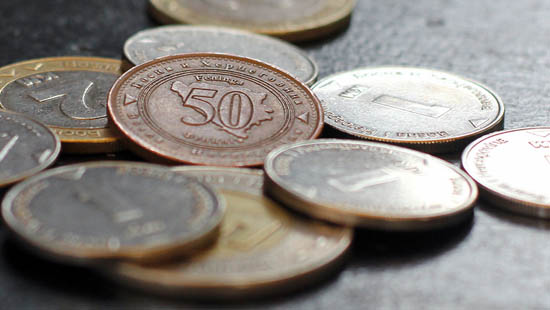 Облик новца – папирни, ковани, депозитни и дигитални новац
5
Монетарне институције

Пословне банке
Централна банка
6
Пословне (комерцијалне) банке - историјат
Банке су економски субјекти, углавном организовани у форми АД, који се баве прикупљањем штедње, одобравањем кредита, платним прометом, и другим пословима

Претеча савремених пословних банака биле су мјењачнице, познате још из периода прије нове ере.
 
Мјењачнице су у почетку осниване у пограничним областима, гдје је циркулисао метални новац разних држава и оне су вршиле њихову међусобну замјену. Временом су трговци који су располагали већом количином металног новца, због сигурности исти повјеравали на чување мјењачницама са могућношћу да га могу без потешкоћа узети назад.
7
На тај начин мјењачнице постепено постају и депозитне институције, јер узимају на чување депозите у облику металног новца. Депозити нису били никоме позајмљивани и чувани су све док их није затражио њихов власник. Депозити су и физички били на располагању власницима у сваком моменту када их они затраже.
8
Временом су клијенти увидјели да није потребно и физички узимати из банке депозите да би се извршило плаћање него је довољно да заједно оба комитента оду у банку и обаве овај трансфер, а банка ће то једноставно записати у својим књигама. 

Пошто депозити у банци “мирују” односно “не раде”, а временом се појављује све већа тражња за додатним новчаним средствима (кредитима или зајмовима) на које су зајмопримци спремни да плаћају камату, банке почињу да на бази депозита једних одобравају другим комитентима кредите.

 Власник депозита могао је о томе да буде обавијештен и да за пристанак на то, као награду, добије камату. На тај начин новцем се стварао новац.
9
Финансијске институције имају главни задатак, а то је да каналишу средства од финансијски суфицитарних ка финансијски дефицитарним субјектима

Дакле, када говоримо о комерцијалним банкама, мислимо на оне финансијске институције чије су основне, класичне функције прикупљање средстава од становништва, државе, привреде и формирање депозитне масе од њих. 

С друге стране су кредитни послови - комерцијалне банке пласирају кредите исто тако становништву, држави и привреди под одређеним условима. Дакле у класичним комерцијалним банкама два основна посла су прикупљање депозита и одобравање кредита.

Касније се развијају и девизне трансакције, ино плаћања, картични послови, веб банкарство....
10
Банке морају ширити дијапазон својих послова, према потребама својих клијената и тржишта. 
Нпр. електронски новац. Данас електронски новац све више замјењује коришћење готовине и чекова.  Он пословним субјектима али и физичким лицима омогућава да без одласка у банку или неко друго мјесто обаве плаћање, путем свог компјутера и терминала. 
Највећа предност: смањује трошкове и скраћују вријеме утрошено на трансакције
11
У развијеним земљама у којима постоји развијено финансијско тржиште, комерцијалне банке граниче или се претварају у инвестиционе банке. То значе да су оне активан учесник на тржишту новца и капитала, да преузимају берзанске послове, куповине и продаје ХОВ, ризичне трансакције и слично. 

Колики удио и раст инвестиционих банака имамо, најбоље је показала посљедња финансијска криза која је ескалирала 2007. године

Ризичне трансакције - секјуритизације кредита и недовољно строга регулаторна тијела који би ове послове пратили и контролисали.

Заштита клијената: нпр. осигурање депозита – до 70.000,00 гарантује Агенција за осигурање депозита БиХ
12
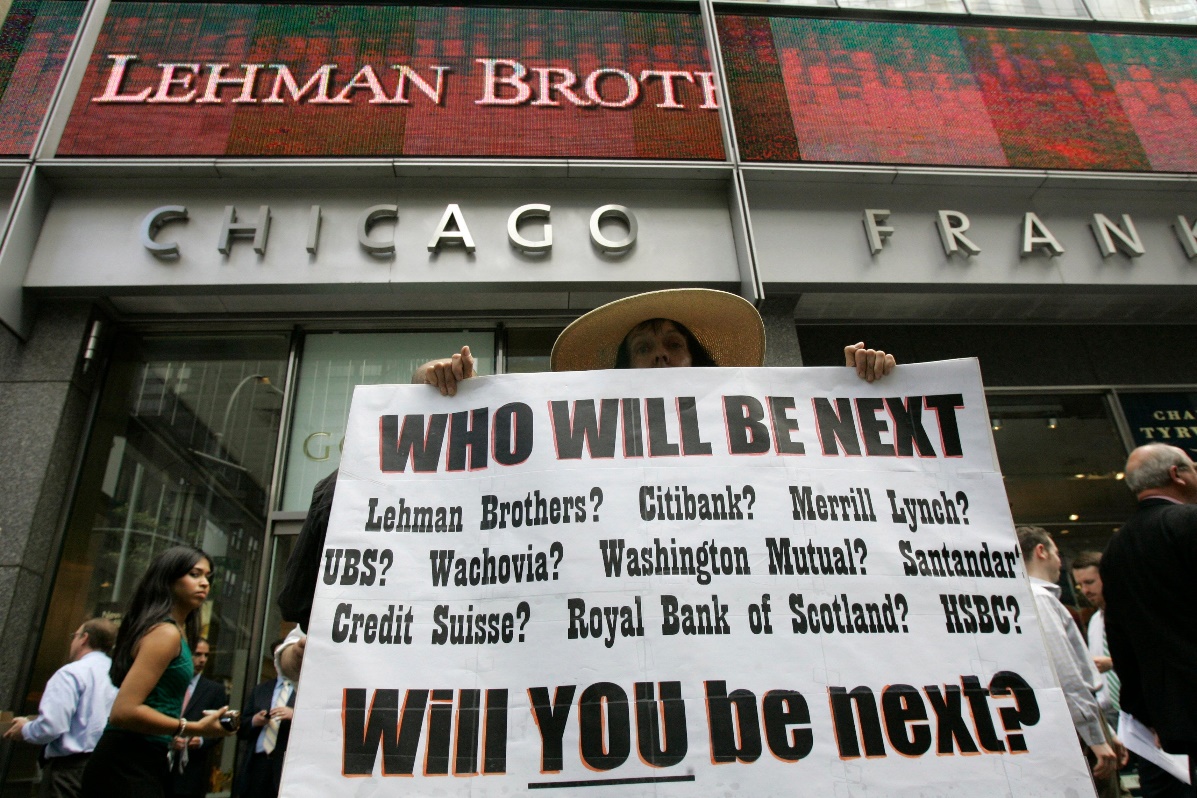 13
Централна банка - појам
У разним земљама та банка носи различите називе: 
	народна, емисиона, државна, резервна 

Државни орган задужен за монетарну политику, са два основна циља: цјеновна стабилност и финансијска стабилност

Активности централне банке
14
15
Историјат
Два извора настанка:
Еволуцијом пословних банака
Декретом државе

Историјски је повезана са централизацијом емисије банкнота у рукама једне или малог броја најстабилнијих пословних банака у које су држава и клијенти имали највеће повјерење

Одлуком државних органа 

Закон о централној банци
16
Настају у 17. вијеку, прва је била ЦБ Шведске -  Sveriges Riksbank основана 1668

Нешто касније настаје прва цб у Енглеској, која је касније имала највећи утицај

До краја 20. вијека их је било укупно 18, да би данас скоро свака држава имала своју ЦБ

Првобитно су биле у приватном власништву а касније у државном
17
Задаци и циљеви
Првобитни задатак : да кредитира државу у смислу ратних дешавања, а касније финансирање државног буџета

Већи број циљева али примарни је стабилизациони циљ (развојни циљеви фискална политика)

Цјеновна и финансијска стабилност
18
Основне карактеристике централне банке у односу на пословне банке
емисија новчаница и кованог новца; 
регулисање потенцијала пословних банака и усмјеравање њихове кредитне политике;
надзор над пословањем банака и других финансијских организација; 
гарант ликвидности банкарског система  -  посљедње уточиште;
велика улога државних органа у управљању;
непрофитна институција
непостојање директних кредитних односа са домаћим небанкарским сектором (осим државе, у неким земљама);
дуална институција: новчана (која формира и регулише новац у оптицају), и банкарска (која има кредитне и депозитне односе са пословним банкама, иностранством и државом) и
не постоји конкурентски однос централне и пословних банака.
19
ЦБ према типу организације
У погледу организације можемо разликовати три основна типа централне банке: 
јединствена централна банка,
сложени систем централних банака (FED) и
наднационална централна банка (EMU)
20
Креатори Закона о федералним резервама свjесно су одбацили идеју о јединственој централној банци. 

Умjесто тога, успоставили су „систем“ централног банкарства са три кључне карактеристике:
	 (1) централни одбор директора, 
	(2) децентрализовану оперативну структуру која се састоји од 12 резервних банака и 
	(3) комбинацију јавних и приватних карактеристика. 
Иако диjелови система Федералних резерви имају неке сличности са приватним сектором, Федералне резерве су основане са намjером да служе јавном интересу.
21
Мрежа од 12 банака Федералних резерви
22
23
ФУНКЦИЈЕ ЦЕНТРАЛНЕ БАНКЕ
Емисиона функција
Функција монетарног регулисања
Функција банке банака
Функција банкара државе (владе)
 Управљање девизним резервама
Контролна функција (функција банкарског надзора)
Функција организације платног промета
Спољноекономска функција
Развојна функција
Информационо-истраживачка функција
24
1. Емисиона функција
Државе својим законима дају централним банкама,као својим представницима, монопол на издавање новчаница и кованог новца. 

учешће новчаница и кованог новца, у структури новчане масе, стално се смањује и данас у развијеним тржишним привредама износи око 10 процената.
25
2. Функција монетарног регулисања
основна функција централне банке, независно о којој земљи је ријеч. 

Централна банка има кључну улогу у дефинисању и спровођењу монетарне политике која је, један од најважнијих елемената у склопу опште економске политике земље.

начин спровођења монетарног регулисања, у великој мјери, зависи од степена независности централне банке
26
У разним земљама примјењује се разноврсна лепеза инструмената, а исти инструменти имају различит значај од државе до државе. Ипак, као основне инструменте монетарног регулисања можемо навести сљедеће:
		- кредити централне банке пословним банкама,
		- операције на отвореном тржишту,
		- регулисање обавезних резерви банака, 	
		- административне мјере монетарног регулисања.
27
3. Функција банке банака
за разлику од пословних банака, централна банка нема директне односе са сектором привреде и становништва. 

Њени главни клијенти су пословне банке које  су нека врста посредника између централне банке и сектора привреде и становништва.

На тај начин врши снабдијевање макросистема потребном количином новчане масе и на тај начин обезбјеђује његову оптималну ликвидност.
28
1. Стандардни или редовни кредити. 
канал емисије централне банке који је присутан у економски недовољно развијеним земљама и преко овог канала добрим дијелом се обезбјеђује ликвидност макросистема.

   2. Кредити за ликвидност
Да би сачувале своју ликвидност пословне банке имају на располагању четири линије одбране (обавезне резерве, резерве ликвидности, кориштење позајмица на тржишту новца, кредитор посљедњег уточишта  )
29
4. Функција банкара државе
У функцији банкара државе, односно владе, централна банка се појављује као њихов благајник, консултант и кредитор.

У централним банкама многих држава су отворени рачуни владе и њених министарстава, преко којих се врши прилив буџетских прихода и измирење буџетских расхода. 

Традиционално се код централне банке налазе златне и девизне резерве земље и преко њих се врше међународни обрачуни.
30
5. Управљање девизним резервама
Девизне резерве су страна актива/средства која су под контролом монетарних власти и која су на располагању монетарним властима за потребе директног финансирања неравнотежа у платном билансу, индиректног регулисања неравнотежа интервенцијама на девизном тржишту ради утицаја на курс и за друге сврхе.

Девизне резерве државе у ширем смислу чине девизне резерве централне банке и девизне резерве комерцијалних банака. 

Они служе, између осталог, за обезбијеђивање међународне ликвидности земље, остваривање задатака монетарне политике и олакшавање приступа међународним тржиштима капитала.
31
Ниво девизних резерви је показатељ квалитета економске политике и инвестиционе климе, па је адекватан ниво девизних резерви важан и за одржавање повјерења међународне јавности.

Најчешће девизне резерве чине: долар, евро, монетарно злато, ХОВ итд.

У активностима ЦБ данас значајно мјесто заузимају послови управљања девизним резервама, као начина за стицање додатног прихода или управљања расположивим средствима
32
6. Контролна функција
Ова функција централне банке реализује се преко праћења (мониторинга), контроле и кориговања пословне активности пословног банкарства

издавање (и одузимање) дозвола за рад и обављање одређених врста операција , провјера и анализа финансијских извјештаја, прописивање одређених норматива
33
7. Организација платног промета
Појам платног промета

Централна банка је обавезна да обезбиједи брзо и ефикасно функционисање платног промета у земљи.

Заједно са пословним банкама
34
8. Спољноекономска функција
регулише плаћања и кредитирање према иностранству и управља спољним дуговима, те води рачуна о стабилности девизног курса.

Управља девизним резервама земље
35
9. Развојна функција
У неразвијеним земљама уз помоћ селективног кредитирања појединих привредних грана
10. Информационо-истраживачка функција
значајна је њихова научно-истраживачка дјелатност и често представљају значајне  информационо-статистичке центре
36
Биланс централне банке
Пасивне операције: емисија готовог новца, пријем депозита банака и депозита државе

Активне операције: кредитни послови са пословним банкама, кредити држави и операције на отвореном и девизном тржишту

                           Актива                                             Пасива 

Кредити ЦБ пословним банкама     - депозити пословних банака 
-    Кредити ЦБ држави                                - депозити државе
-  Девизни рачуни ЦБ                                   - готов новац у оптицају
37
Независност централне банке
У принципу се може рећи да су независније централне банке у оним земљама које су по закону потчињене парламенту, него оне потчињене министарству финансија. 

У већини земаља централне банке су потчињене министарствима финансија, а у ријеђим случајевима парламентима (САД, прије Њемачка, Швајцарска, Шведска, Холандија)
38
Независна ЦБ функционише по правилима која не дозвољавају утицај владе на пословање ЦБ

Значај независности: 
Обрнуто пропорционалан однос са инфлацијом – већа независност = нижа инфлација   (нпр. предизборне активности)

Врсте независности: 
политичка: при дефинисању циљева монетарне политике
економска: при избору инструмената монетарне политике
кадровска : на дужи рок
39
Емисиони механизам као дио монетарног система
Креирање примарног новца 

Макромултипликација
40
Монетарно регулисање
Оптимална количина новца у оптицају као основни задатак монетарне политике

Инструменти монетарног регулисања
41
Хвала на пажњи!
42